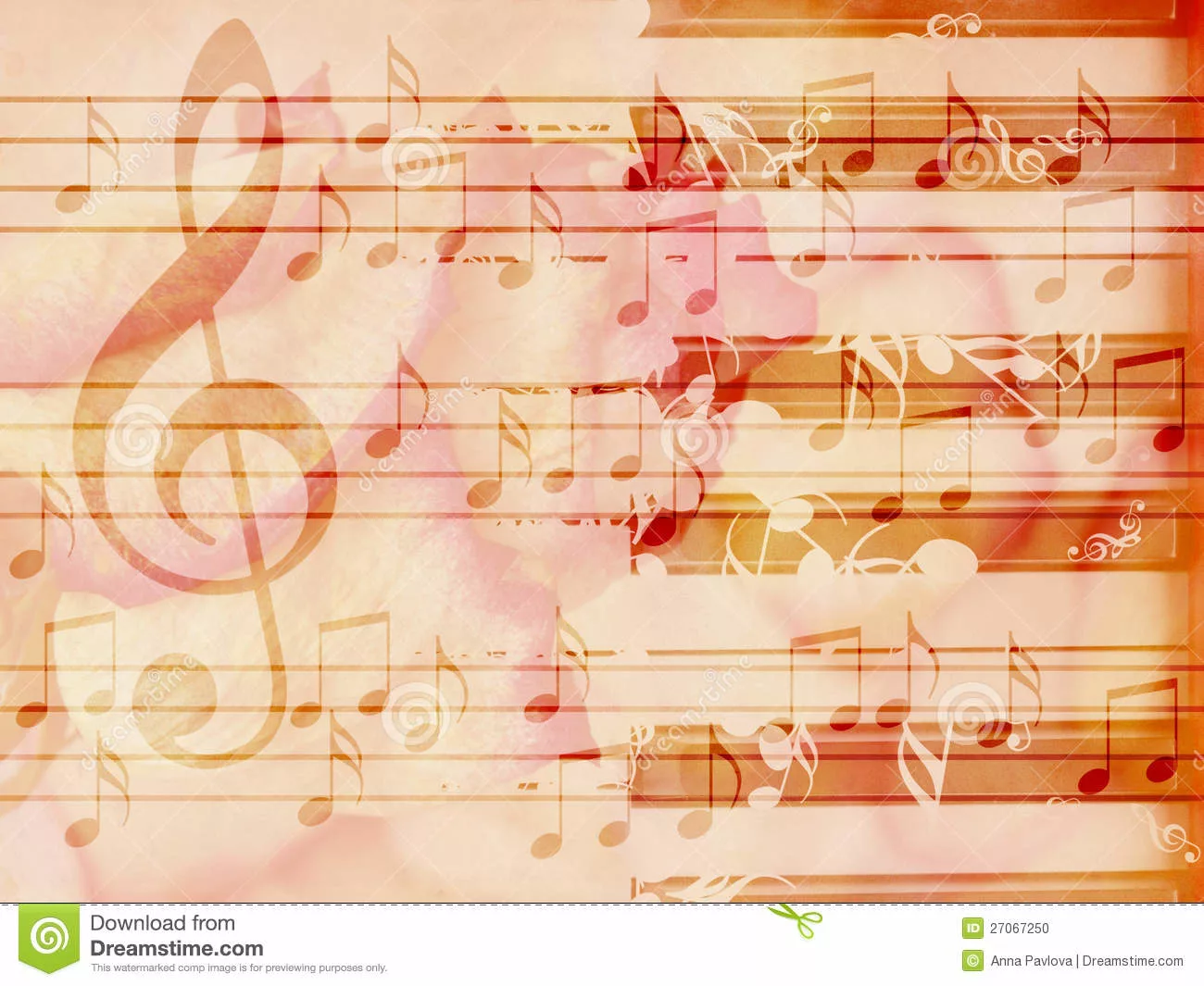 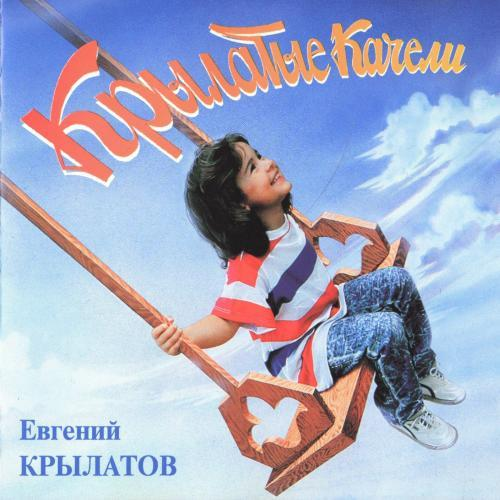 ХАЙРУЛЛИНА ЭВЕЛИНА
ученица 2 класса МБОУ СОШ № 7 г.Туймазы
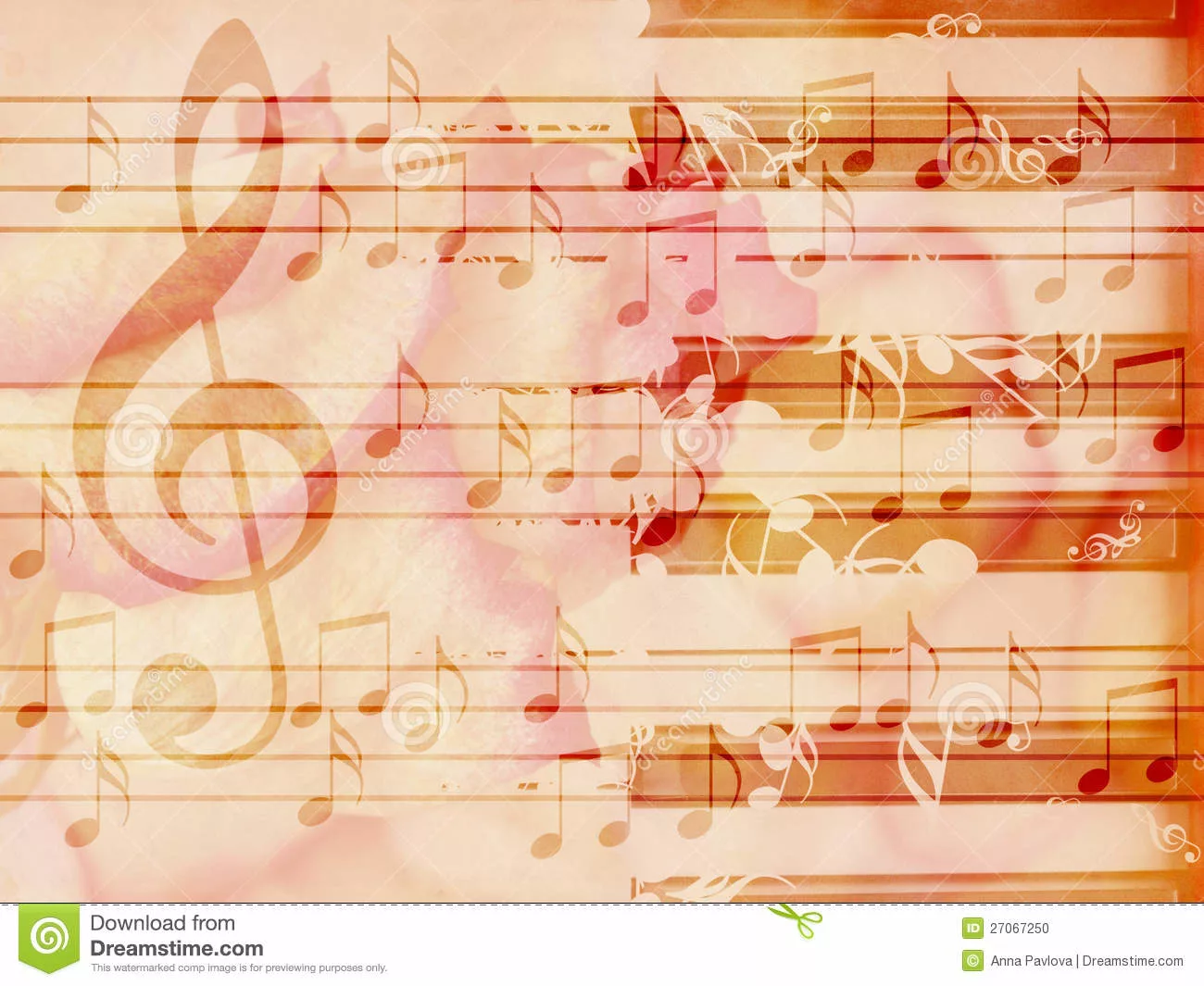 Песня композитора Е.Крылатова 
на слова Ю.Энтина 
«Крылатые качели» 
стала хитом всех времен 
после премьеры фильма
«Приключения Электроника». 
Режиссер К.БРОМБЕРГ. 
1979 год.
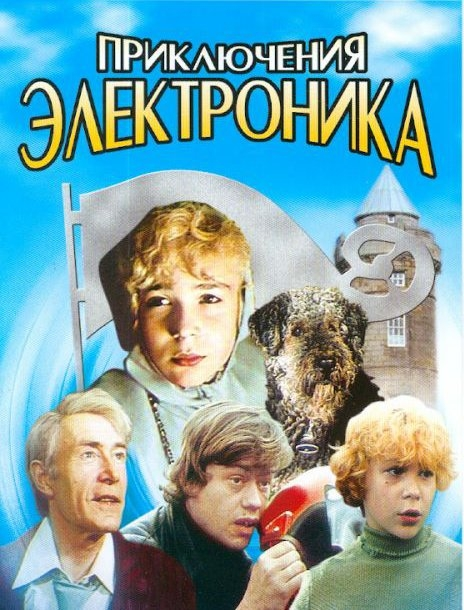 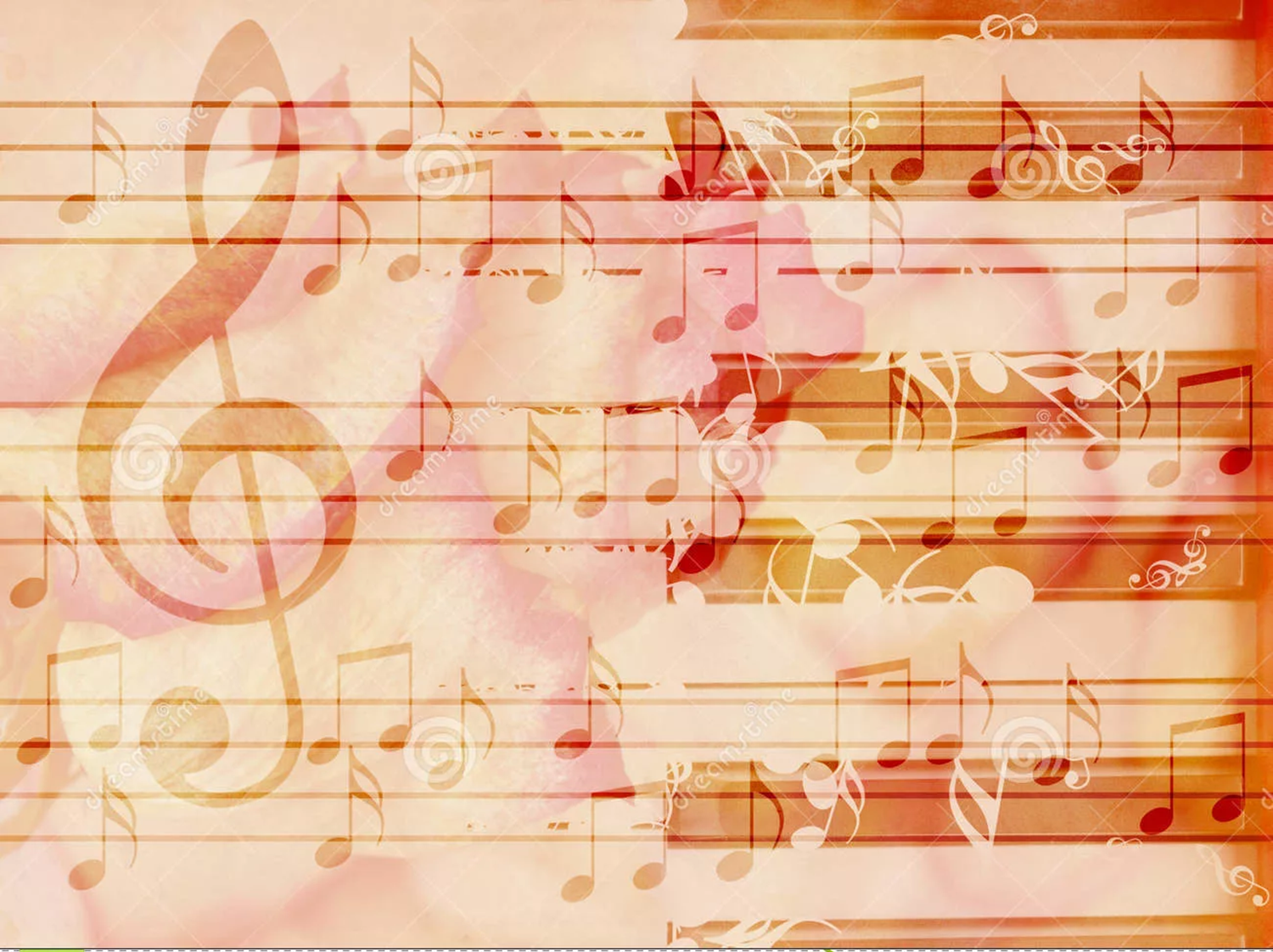 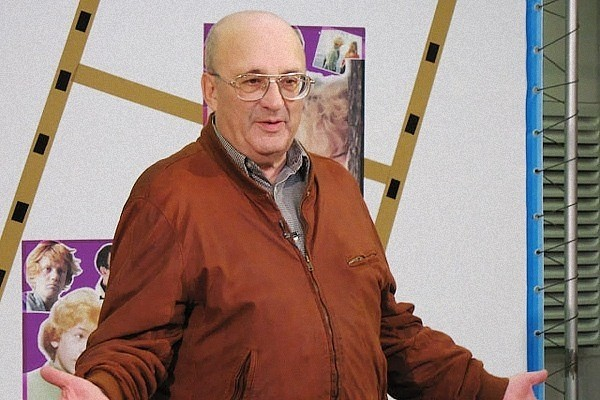 Одним из пожеланий К. Бромберга было создание песни о детстве в духе модного тогда хита Александра Зацепина «Куда уходит детство» в исполнении Аллы Пугачёвой.          
    «Крылатые качели» даже своей внутренней структурой напоминали Зацепинскую песню — тот же переливающийся куплет и взмывающий припев.
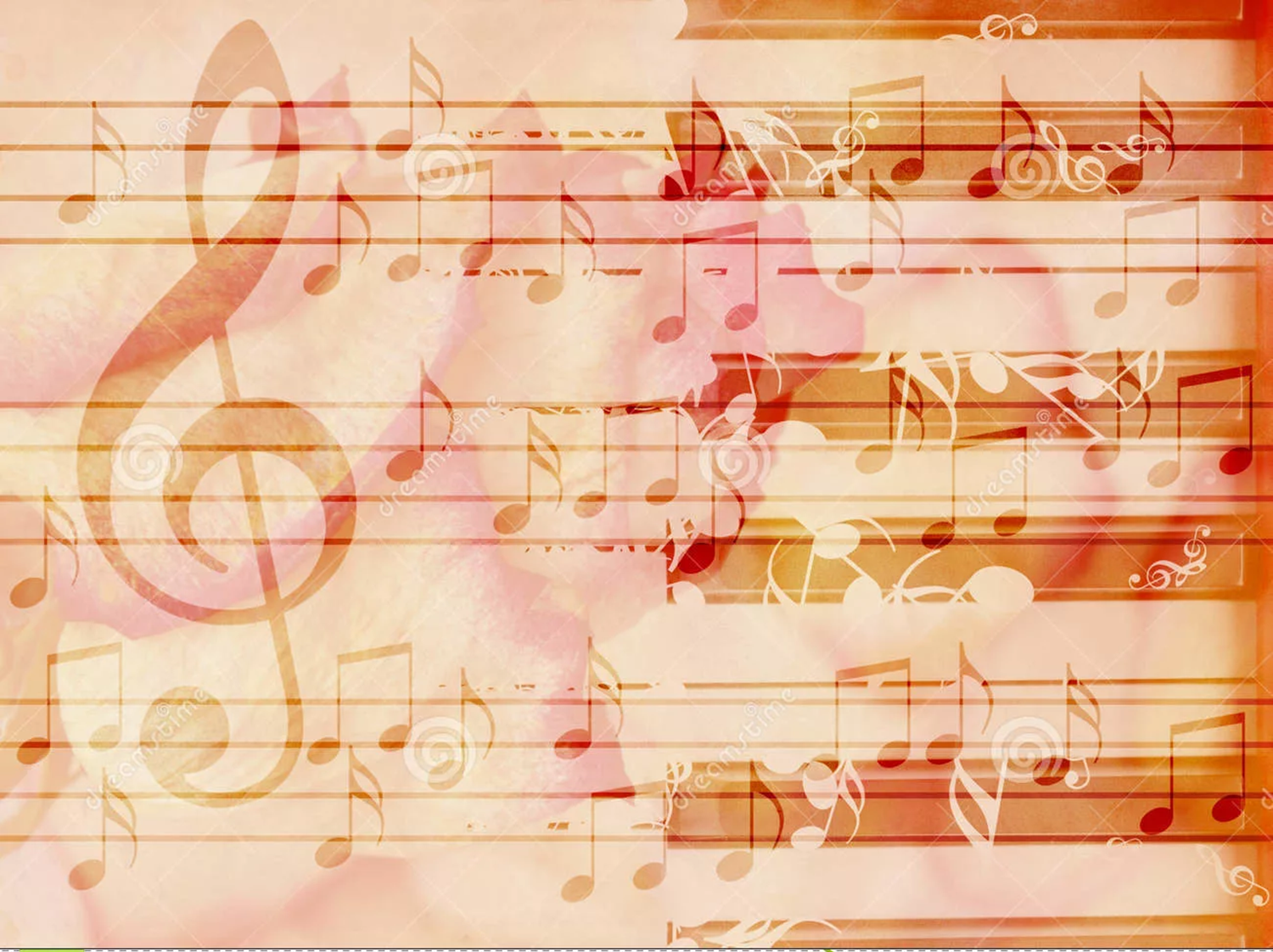 Ю.Энтин на свой текст смотрел достаточно скептически, так как по своей старой традиции писать лирику не очень любил. 
     «Это не моё», — говорил он Крылатову. — «Моё — это «Я с детства был послушным ребёнком золотушным…» («Песенка Ури»). 
      Но Е.Крылатов убеждал поэта, что тот себя недооценивает.
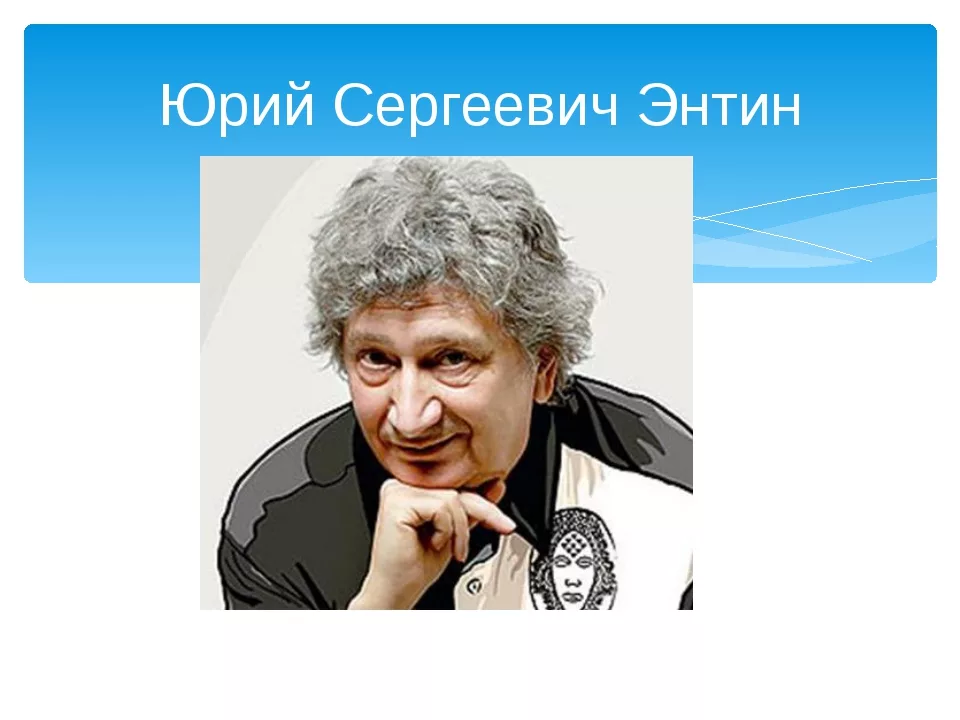 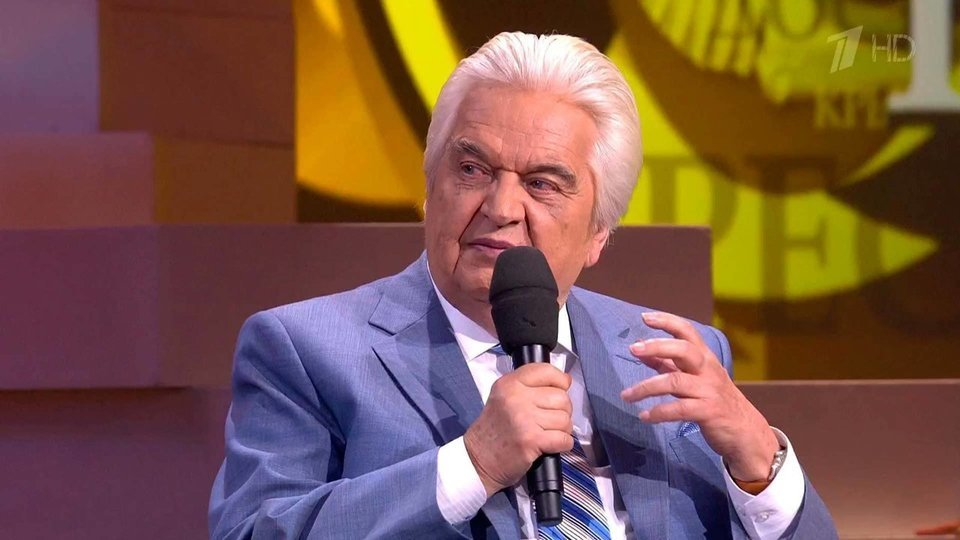 Ю.ЭНТИН
Е.КРЫЛАТОВ
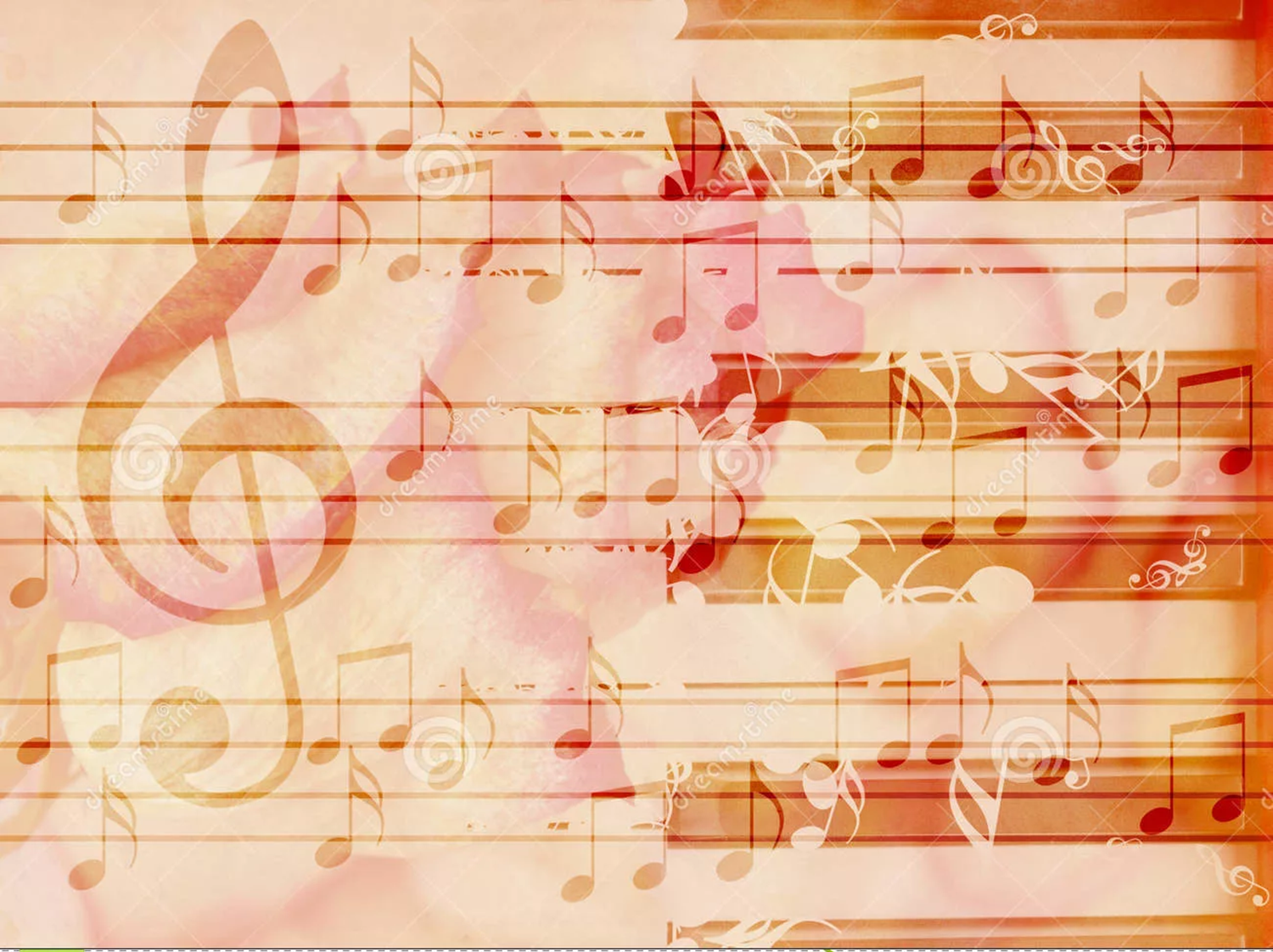 В фильме песню исполнила Елена Камбурова. Говорят, что перед записью певицу попросили представить себя 10-летним хулиганом. Она кивнула и тут же записала всё с первого дубля.
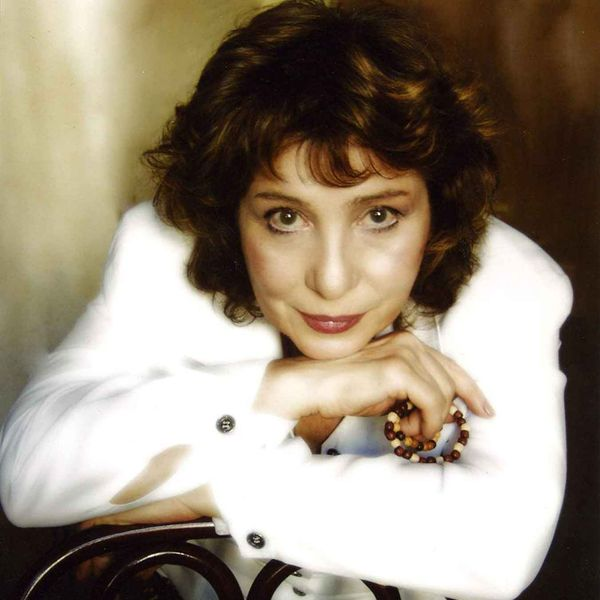 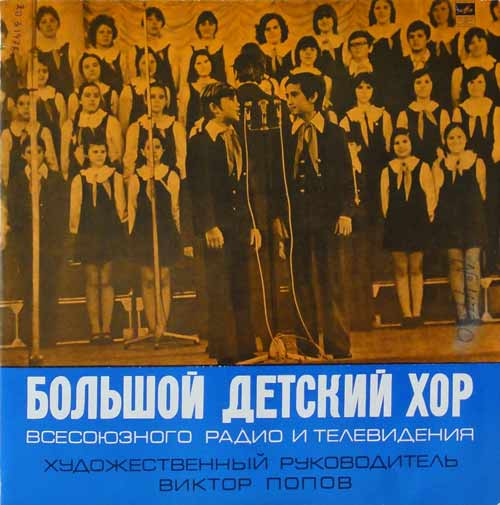 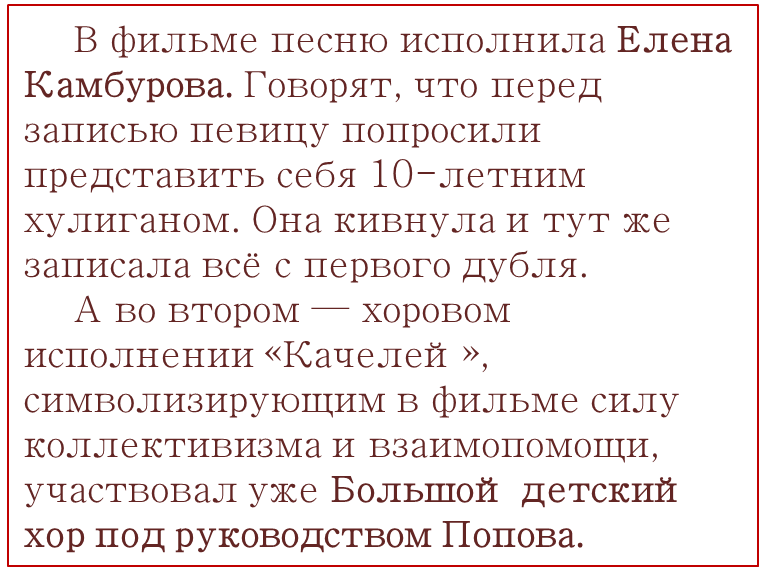 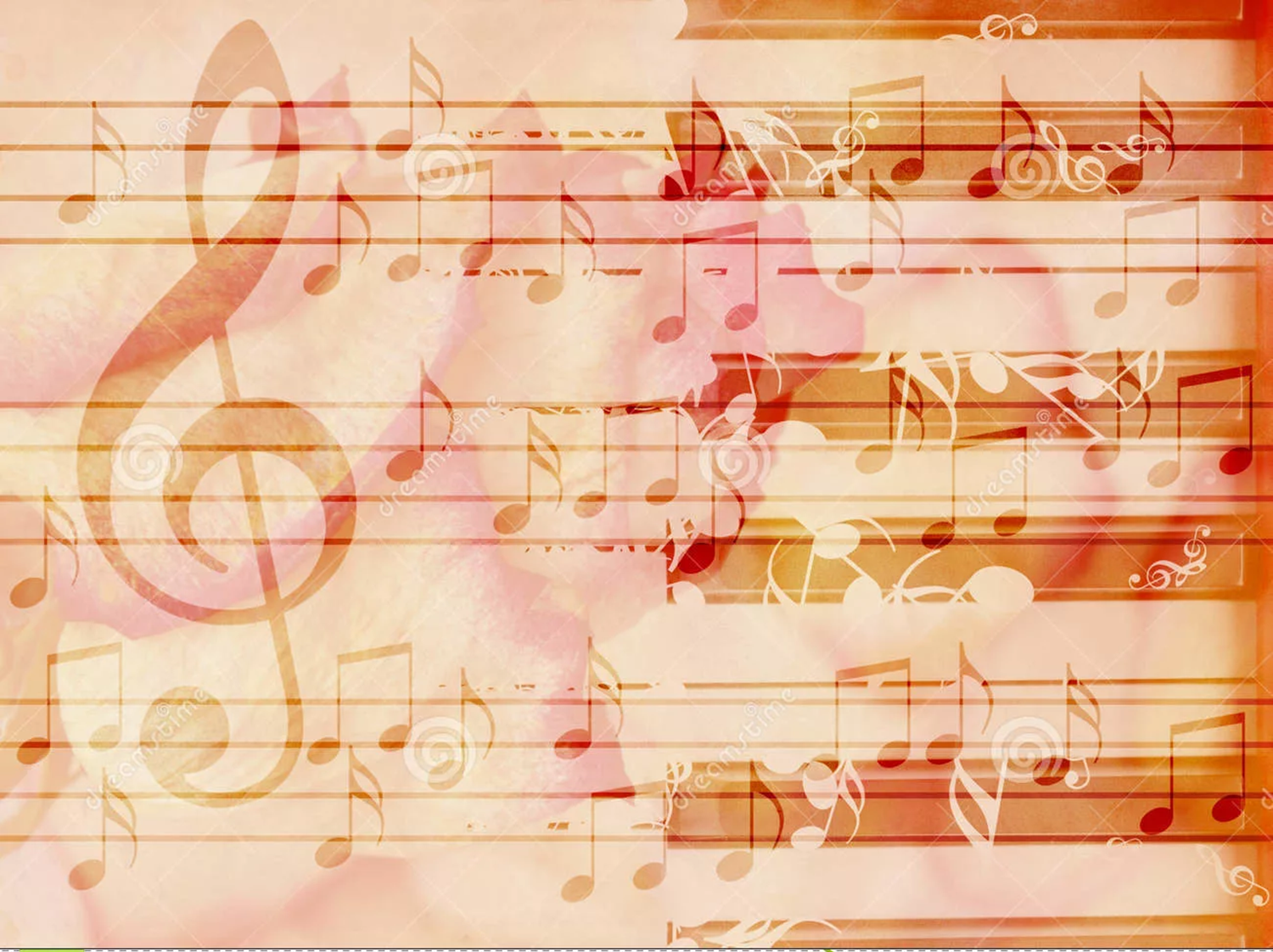 Композитор Е.Крылатов  смог отыскать те самые мистические ноты, заставляющие взлетать на сокровенне внеземные высоты и уноситься в бескрайнюю ясную даль. 
  Он дарит нам путешествие в вечность, но обязательно возвращает нас обратно – с небес на землю, со всеми её радостями и грустями, но всё такими же небесно светлыми.
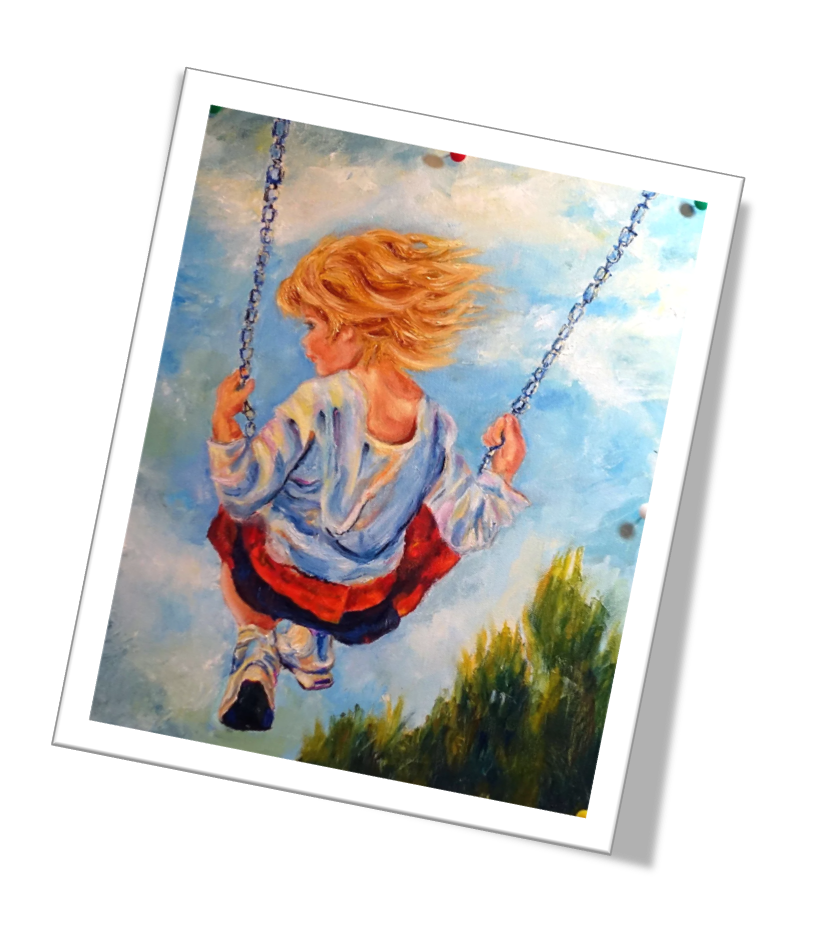 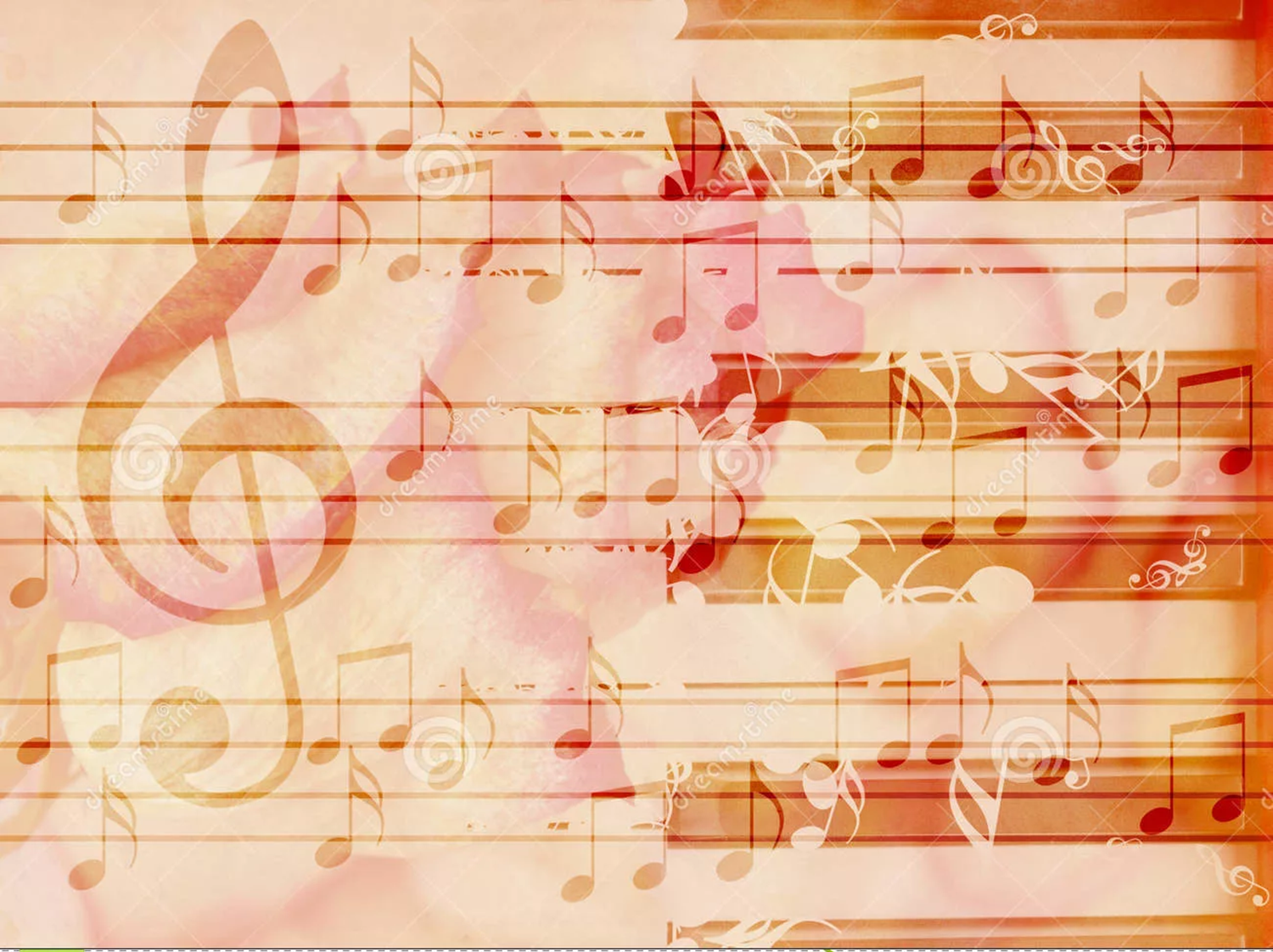 СПАСИБО ЗА ВНИМАНИЕ!